Névralgie d’Arnold : Faut-il vraiment l’infiltrer ?.Par : David CartierSupervisé par Dre Pacitto-AllardGMF-U Laval Cité-de-la-SantéUniversité de Montréal2023
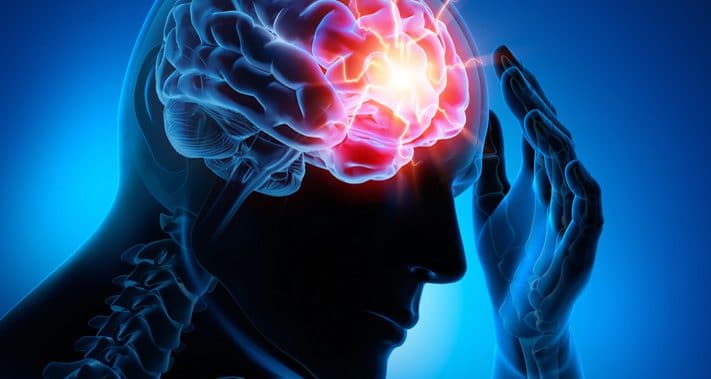 Aucun conflit d’intérêts
Objectifs
Est-ce que l'infiltration d'anesthésique locaux et de corticostéroïdes est efficace dans le soulagement de la névralgie d'Arnold
Les critères diagnostics de la névralgie d'Arnold
AMORCE
La céphalée représente 3% des motifs de consultations en cabinet1 
La névralgie d’Arnold est plutôt rare et représenterait un peu moins de 1% des céphalées2
Présentation intense et récurrente peut grandement limiter la fonctionnalité d’un patient.
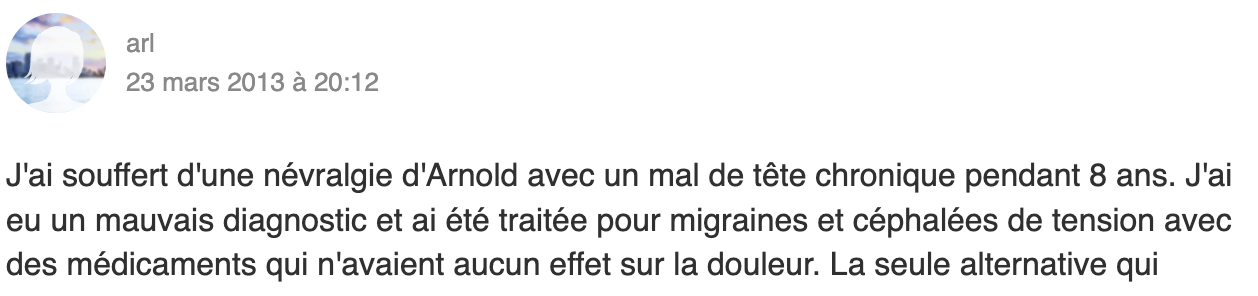 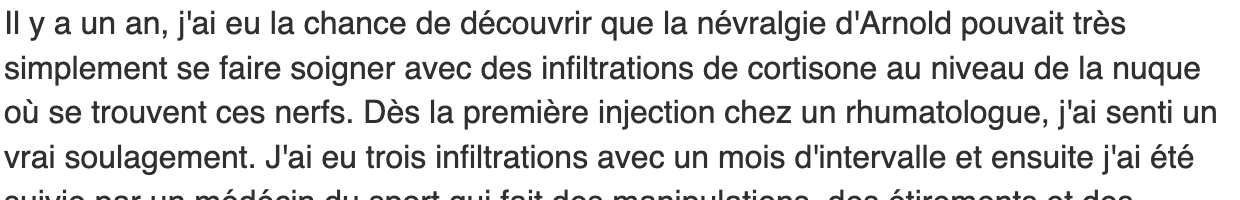 Introduction
Selon uptodate, la prise en charge initiale de la névralgie d’Arnold est l’infiltration d’anesthésiques locaux et de 
	corticostéroides en citant l’un des articles analysés dans cette présente recherche.

Options de traitement limitées
La médication orale n’a pas été étudiée spécifiquement dans la névralgie d’Arnold;
Radiofréquence pulsée mais peu d’évidence 
L’option chirurgicale de décompression est invasive. 
	
L’infiltration est autant diagnostique que curative.
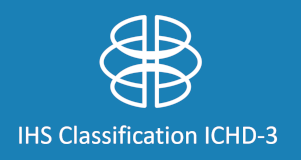 Critères diagnostiques ICHD-3 2018
A) Douleur unilatérale ou bilatérale dans la ou les distribution(s) des  grand et petits nerfs occipitaux et répondant aux critères B-D 
B) La douleur a au moins deux des trois caractéristiques suivantes : 
se reproduisant dans des attaques paroxystiques d'une durée de quelques secondes à quelques minutes 
sévère en intensité 
aigu, coup de couteau ou tranchant en qualité 
C) La douleur est associée aux deux éléments suivants : 
dysesthésie et/ou allodynie apparente lors de stimulations anodines du cuir chevelu  et/ou des cheveux 
l'un ou l'autre des éléments suivants : 
 sensibilité sur les branches nerveuses affectées 
 points de déclenchement à l'émergence du nerf grand occipital ou dans la distribution de C2 
D) La douleur est atténuée temporairement par un bloc anesthésique local du ou des nerfs touchés 
E) Pas mieux expliqué par un autre diagnostic ICHD-3.
PICO
Est-ce que l’infiltration d’anesthésiques locaux et de corticostéroïdes le long du nerf occipital est efficace dans le soulagement de la névralgie d’Arnold?
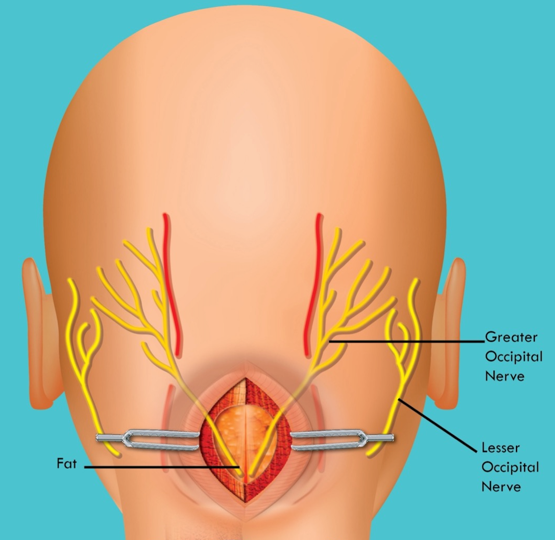 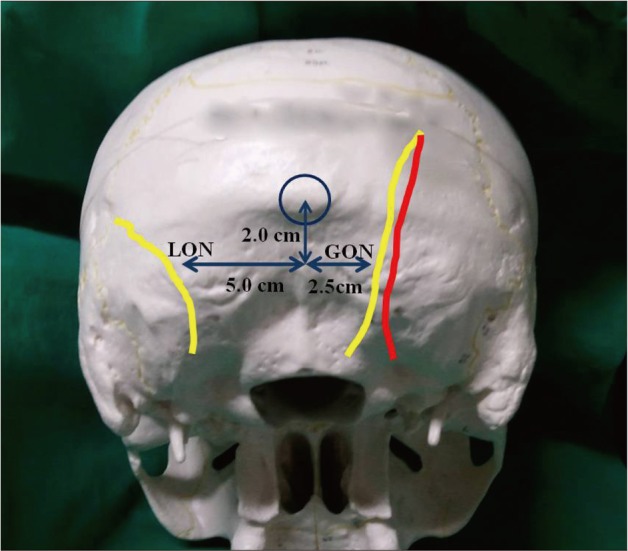 Méthode
Tableau 2 : Descriptif complet des stratégies retenues pour les recherches sur les différentes bases de données
Méthode
Aucune limite de date de publication
Pour que le texte complet soit analysé, le titre ou le résumé devait faire mention de névralgie occipitale ou d’un synonyme et de bloc nerveux par infiltration. 
Critères d’inclusion: Adultes avec un diagnostic de névralgie occipitale et recevant une infiltration d’anesthésiques locaux et de corticostéroïdes au niveau du nerf occipital. 
Exclusions: pas de distinction entre la névralgie occipitale et la céphalée cervicale 
Les références des articles sélectionnés ont été recherchées par effet boule de neige
1 article a été trouvé lors d’une recherche sur l’internet.
Méthode
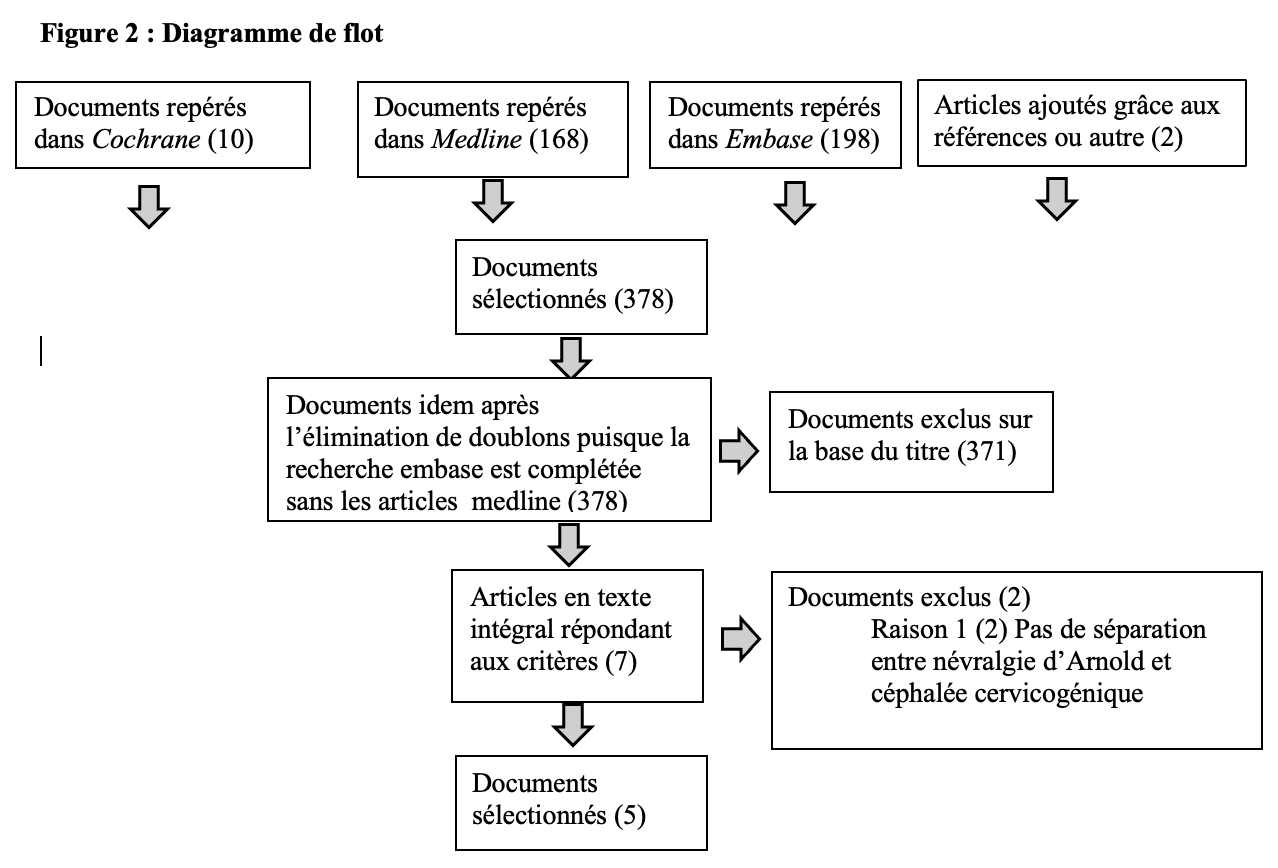 Résultats
Résultats
Discussion
Les résultats des 5 études révisées vont en faveur de l’efficacité de l’infiltration d’anesthésique locaux et de corticostéroïdes le long du nerf occipitale dans le traitement de la douleur pour la névralgie d’Arnold.
Points communs
Points forts 
Dans tous les cas, chaque étude individuellement injectait donc des substances similaires, des quantités similaires et à des endroits similaires.
 3 études spécifient ne pas avoir utilisé d’aide à l’injection comme une échographie.
Ce sont toutes des études cas-croisé donc pas de variabilité entre les groupes.
Points faibles
Faible nombre de participants (entre 44 et 309 patients)
Un biais d’observation double  
Le facteur de confusion du nombre d’injection au jour 1 revient dans 4 des 5 études 
Étude 1: 52%
Étude 2: 57%
Étude 3: 5% 
Étude 4: Entre 1 et 6 injections
Discussion
Caractéristiques spécifiques
Discussion
Étude 1: Validité interne et externe adéquate
Étude 2: Facteurs de confusions qui limitent la validité interne
Étude 3:  Validité externe est très basse
Étude 4-5: Aucune analyse statistique
Conclusion
La revue de la littérature permet de répondre en partie à la question de recherche  puisque toutes les études montrent un effet bénéfique dans le soulagement de la douleur, même si la méthodologie de certaines études est déficiente.
La technique reste sécuritaire, accessible et amène peu d’effets secondaires, il reste pertinent de continuer à l’utiliser. 
L’infiltration à plusieurs reprises et endroits au jour 0 selon la localisation de la douleur du patient semble donc bénéfique pour le soulagement. 
Il serait pertinent de faire un essai clinique randomisé qui compare une infiltration de soluté neutre avec une infiltration d’anesthésiques locaux et de corticostéroïdes .
Remerciements
Je tiens à remercier Dre Pacitto-Allard  pour son soutien et sa disponibilité qui m'ont permis de réaliser se projet d’érudition.

J’adresse aussi mes sincères remerciements à Mme Caputo pour sa collaboration, tous les efforts déployés et la qualité de l'enseignement dispensé.
Références
1. Rasmussen BK, Jensen R, Schrod M et coll. Epidemiology of head - ache in a general population: a prevalence study. J Clin Epidemiol 1991 ; 44 : 1147-57.)
2. Cerbo R, Villani V, Bruti G et coll. Primary headache in emergency department: prevalence, clinical features and therapeutical approach. J Headache Pain 2005 ; 6 : 187-9.
3. Barilec F. La névralgie d’Arnold: Physiopathologie et approche pragmatique en thérapie manuelle. (https://www.itmp.fr/wp-content/uploads/2013/08/N%C3%A9vralgie-darnold.pdf
4. Étude 1 Juškys, R., & Šustickas, G. (2018). Effectiveness of treatment of occipital neuralgia using the nerve block technique : A prospective analysis of 44 patients. Acta medica Lituanica, 25(2), 53‑60. https://doi.org/10.6001/actamedica.v25i2.3757
5. Étude 2 Kwun, J.-W., Kim, Y. J., & So, J.-S. (2021). Could a simple nerve block be considered as a treatment option for occipital neuralgia with both short-term and long-term effects? The Nerve, 7(2), 31‑35. https://doi.org/10.21129/nerve.2021.7.2.31
6. Étude 3 Wang, S., Han, X., Zhao, C., & Luo, F. (2021). Occipital nerve blockade for the treatment of occipital neuralgia-like acute postcraniotomy headache : A retrospective study. Pain Research and Management, 2021, 1‑6. https://doi.org/10.1155/2021/5572121
7. Étude 4 Abram, S. E. (2010). Occipital nerve blocks : Effect of symptomatic medication: overuse and headache type on failure rate. Yearbook of Anesthesiology and Pain Management, 2010, 376‑377. https://doi.org/10.1016/S1073-5437(09)79398-2
8. Étude 5  Anthony, M. (1992). Headache and the greater occipital nerve. Clinical Neurology and Neurosurgery, 94(4), 297‑301. https://doi.org/10.1016/0303-8467(92)90177-5
9. Adminrockland. (2023, March 1). douleur, maux de tête, céphalées. Kinatex Rockland. https://www.kinatex.com/cliniques/rockland/education-et-conseils/vous-souffrez-de-maux-de-tete-de-migraines-de-cephalees/
10. nevralgie du nerf d’arnold. (n.d.). Facebook. Retrieved April 29, 2023 from https://www.facebook.com/groups/139883926050920
11.YOU?. virtualheadachespecialist https://virtualheadachespecialist.com/what-is-occipital-nerve-decompression-for-occipital-neuralgia-and-can-it-help-you/
12.Sepahdoost, A. (6 mai 2020). Occipital Neuralgia. Megahealthclinic.  https://megahealthclinic.com/occipital-neuralgia/